AURA Meeting
May 25, 2016
Welcome
Heather Cody, MHA
Assistant Director, 
Clinical Research Finance
Housekeeping Items
ITV Groups
Please mute microphones


Presenters
Repeat questions in mic
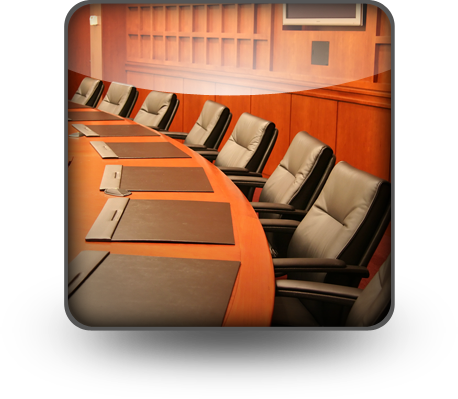 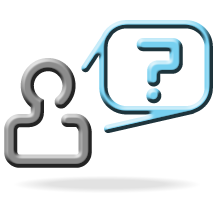 Website Spotlight
Troy Roberson
Systems & Reporting Specialist
Website Spotlight
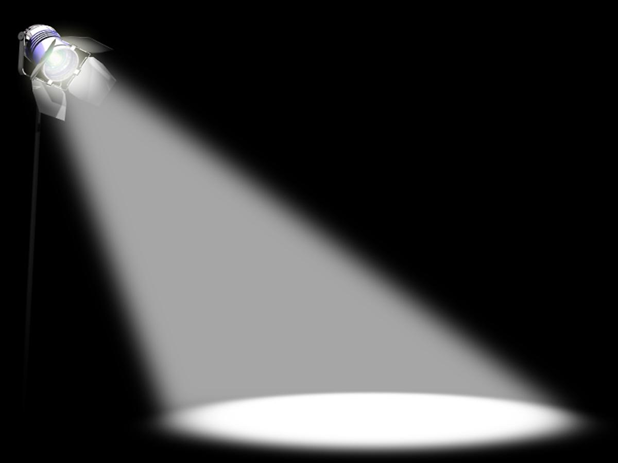 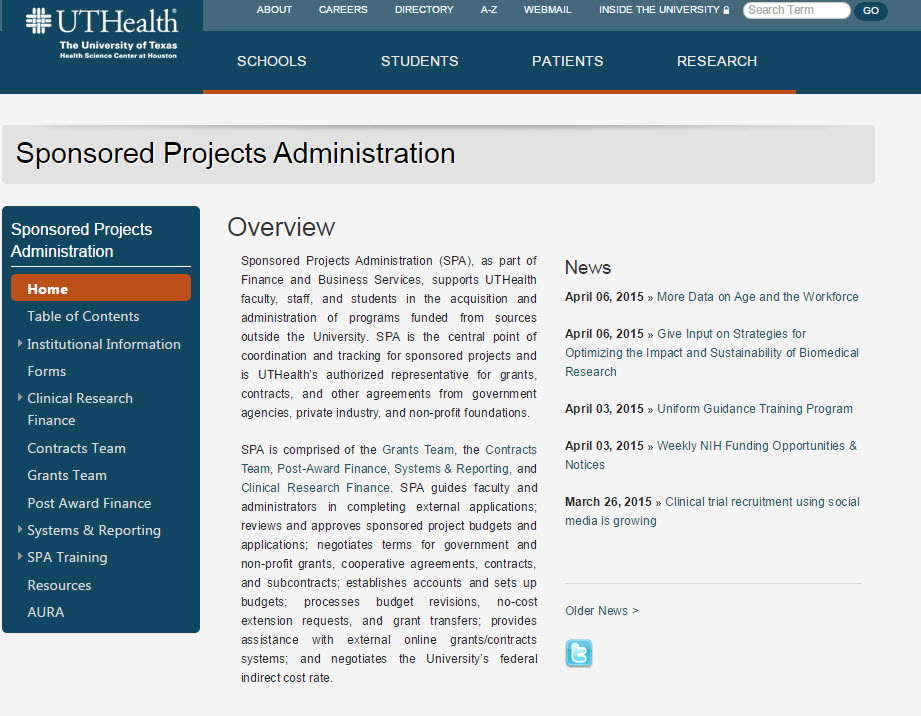 Effort Certification
Amaris Ogu, MBA
Supervisor, Systems & Reporting
Effort Reporting Dates
Upcoming Reporting Period:
January 1, 2016 to June 30,2016
Pre-Review Begins:
Tuesday, July 5th
Certification Period:
Tuesday, July 19th – 
Friday, August 19th  
Travel restrictions on uncertified cards:
Monday, August 22nd
Effort Reporting Reminders & Tips
Please review all cards for accuracy.
Hover over Project Names to check commitments for accuracy.
Initiate Personnel Actions early
Place incorrect cards on hold until fixed
Make adjustments for Cost Sharing (CPRIT)
Please use Chrome to access eCRT
Please use link from effort page to access eCRT
Effort Reporting Reminders & Tips
Review key personnel 1st!
Salary Cap = Effort Calculation Worksheet 
	(AKA Salary Cap Worksheet )
Will need the HCM Funding History file to complete
Can request access to this file through S&R
If certified effort column falls below payroll, something's wrong!
 If a project is missing, something’s wrong!
Effort Reporting Resources
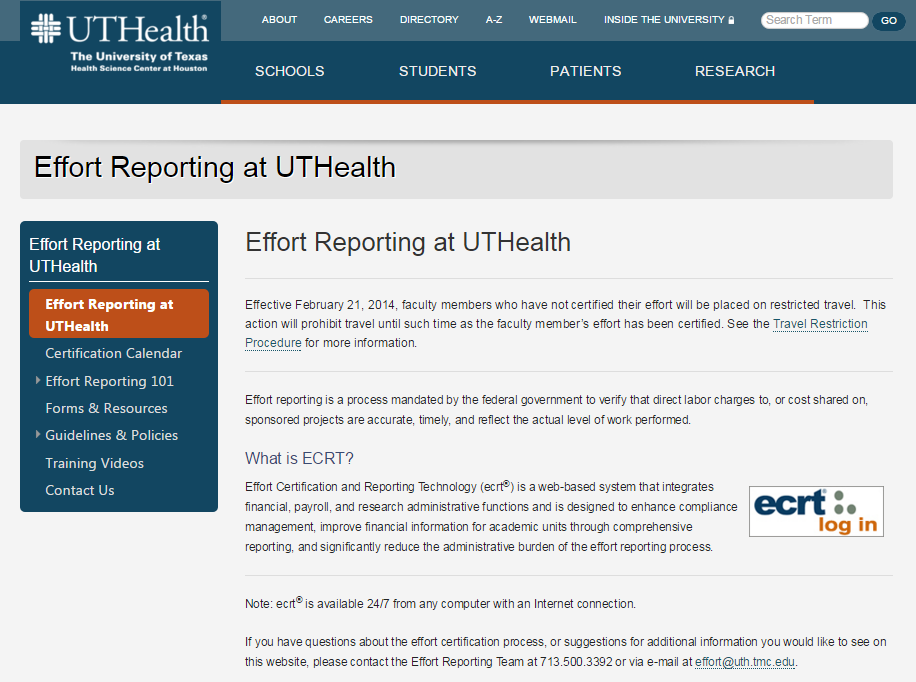 Reports & Training are available!
Effort Resources here:
NIH Updates
Silvia Garza
Institutional Wide Grants Specialist
Sponsored Projects Administration
Reminder Form C to Form DApplicants must use FORMS-D for due dates on or after May 25, 2016 and must use FORMS-C for due dates on or before May 24, 2016.
Now
October 2015
May 25, 2016
Soon
Updated FOAs
http://grants.nih.gov/grants/guide/parent_announcements.htm
Cayuse/Form Updates
Adding a new "Authentication of Key Biological and/or Chemical Resources" attachment and “ Data Safety Monitoring Plan”:




We are adding new questions regarding euthanasia to the following forms in FORMS-D application packages to replace the euthanasia criteria in the vertebrate animals section:
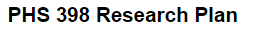 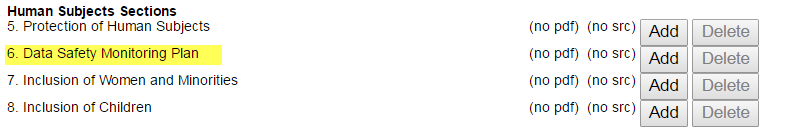 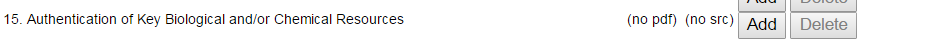 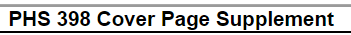 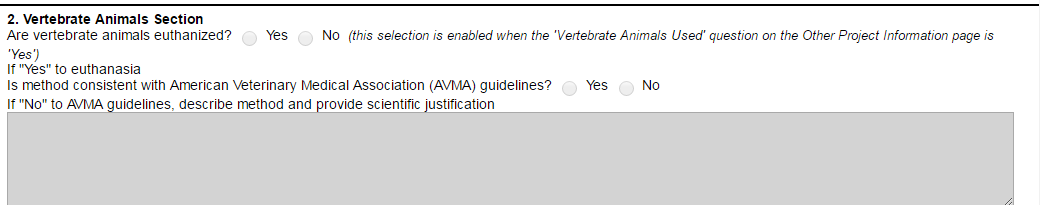 Cayuse/Form Updates cont..
We are adding an optional PHS Inclusion Enrollment Report form to FORMS-D application packages.
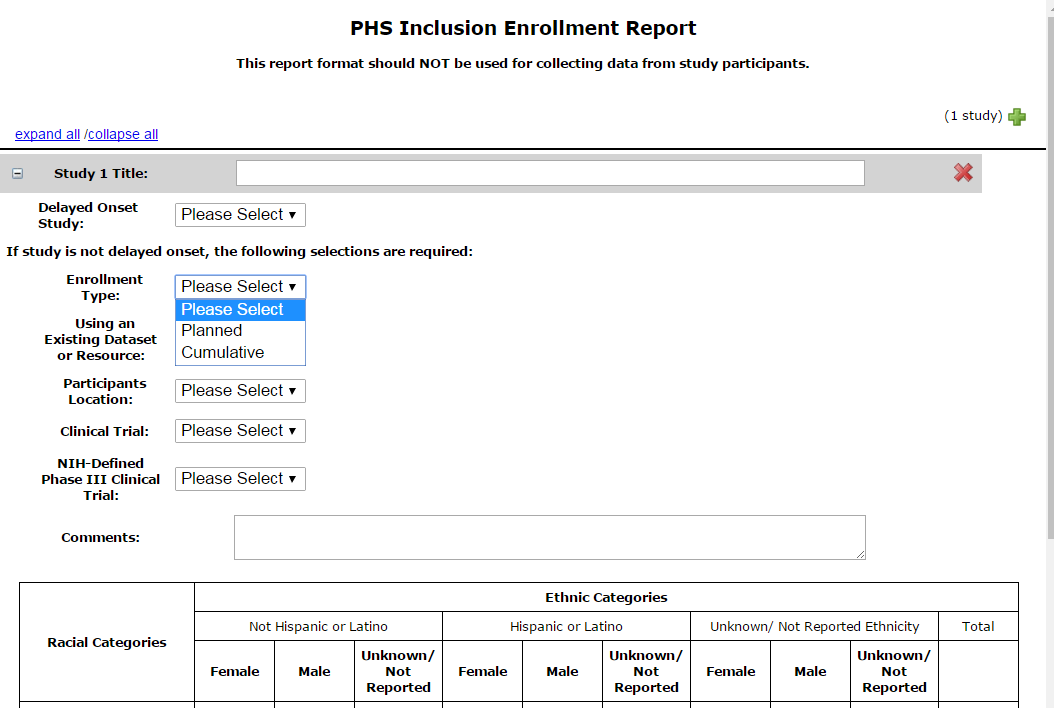 Cayuse/Form Updates cont..
We are adding an optional PHS Assignment Request Form to FORMS-D application packages to provide a consistent way to collect application referral information, including:
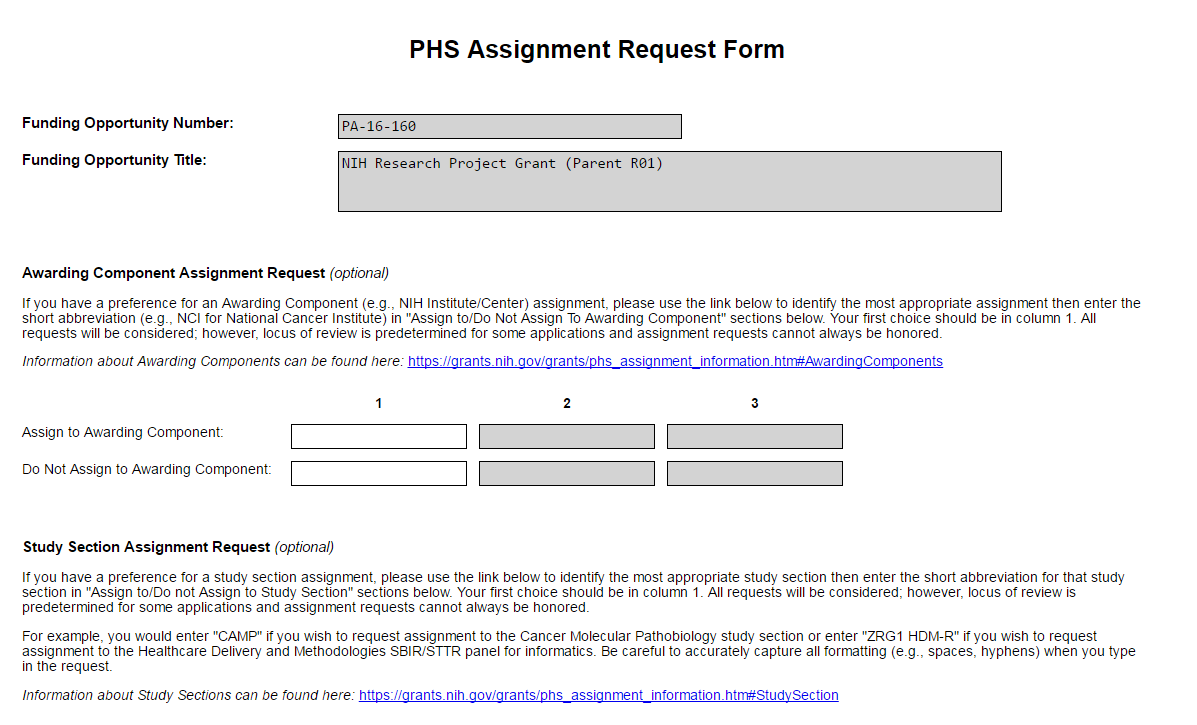 Cayuse/Form Updates cont..
New Font Guidelines
	
We are providing additional flexibility regarding the fonts allowed in PDF attachments included in grant applications.

Although we will continue to recommend specific fonts, we will also allow other fonts (both serif and non-serif) as long as they comply with specific type density and line spacing guidelines.
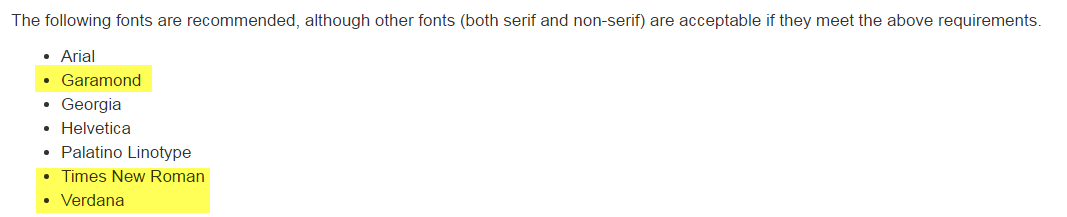 Cayuse/Form Updates cont..
Biosketch Clarifications
http://grants.nih.gov/grants/guide/notice-files/NOT-OD-16-080.html 





We are clarifying biosketch instructions.
Clarifications include:
Indicate that a URL for a publication list is optional and, if provided, must be to a government website (.gov) like My Bibliography.
Allow publications (peer-reviewed and non-peer-reviewed) and research products to be cited in both the personal statement and the contributions to science sections
State that graphics, figures and tables are not allowed.
Remove the requirement that the past 3 years of research support are listed in order of relevance.
Option to add other names used to author research products in section A.
Research products can include conference proceedings such as meeting abstracts, posters, or other presentations.
Research products that are under development, such as manuscripts that have not yet been accepted for publication, can be mentioned in the narrative sections. However, they cannot be cited as one of their citations.
Clinical Research Finance (CRF)
Heather Cody, MHA
Assistant Director,
Clinical Research Finance
What is a Clinical Trial?
Has Human Subjects
Prospectively Assigned
To One or More Interventions
On Health Related Biomedical
Or Behavioral Outcomes
Clinical Trial, R&A
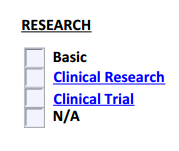 If the previously outlined criteria is met then check “Clinical Trial” on the R&A. Regardless of funding source.
Clinical costs are services or procedures that generate a patient bill. Think “Would I get a bill from the doctor for this service?”
PAF Updates
Victoria Briscoe
Asst. Director, Post Award Finance
Sponsored Projects Administration
Next Meeting:
August 24, 2016

Presentations & Schedule Posted at:
go.uth.edu/AURA